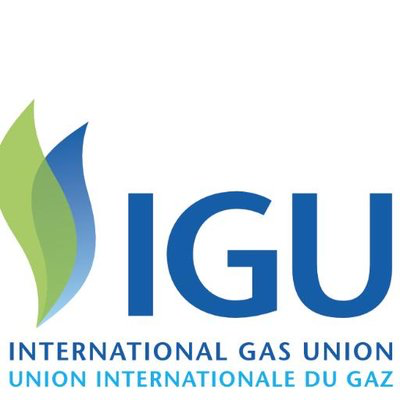 A) Generals
1- Energy resources around the world
2- Energy consumption around the world
3- Armed conflicts around the world
4- Political tendencies around the world
5- Economies around the world

B) Specific issues
1- Energy situation in Europe/Germany
2- Why energy crises!
3- Green and renewable energies
4- Publication
5- Social-Media
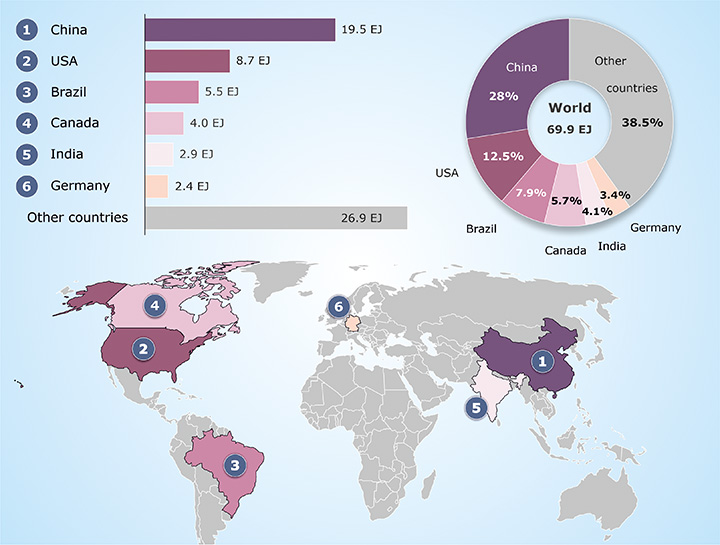 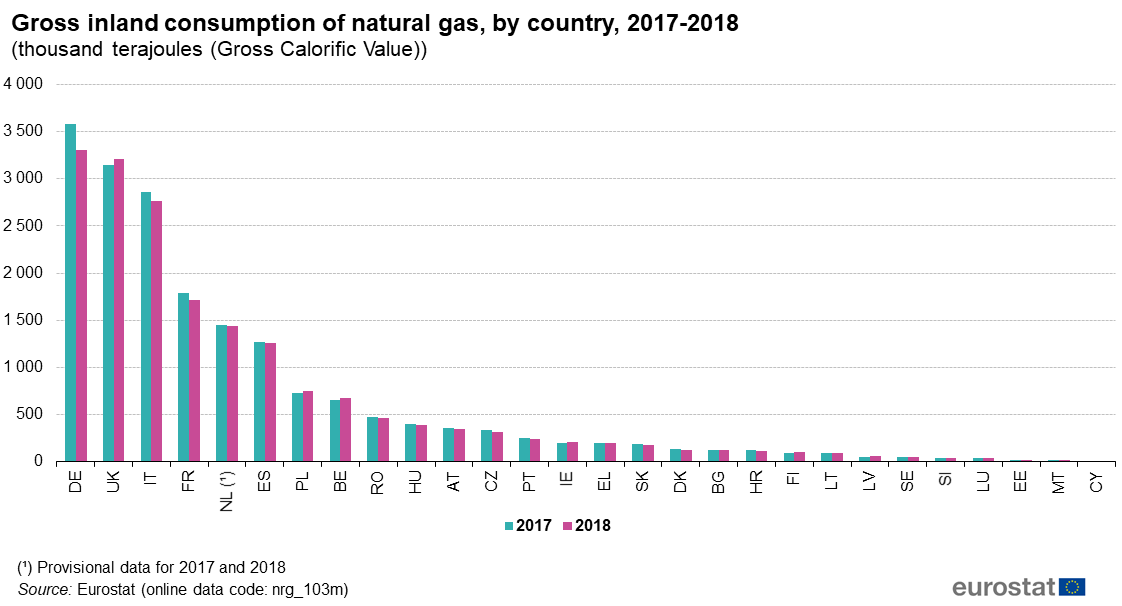 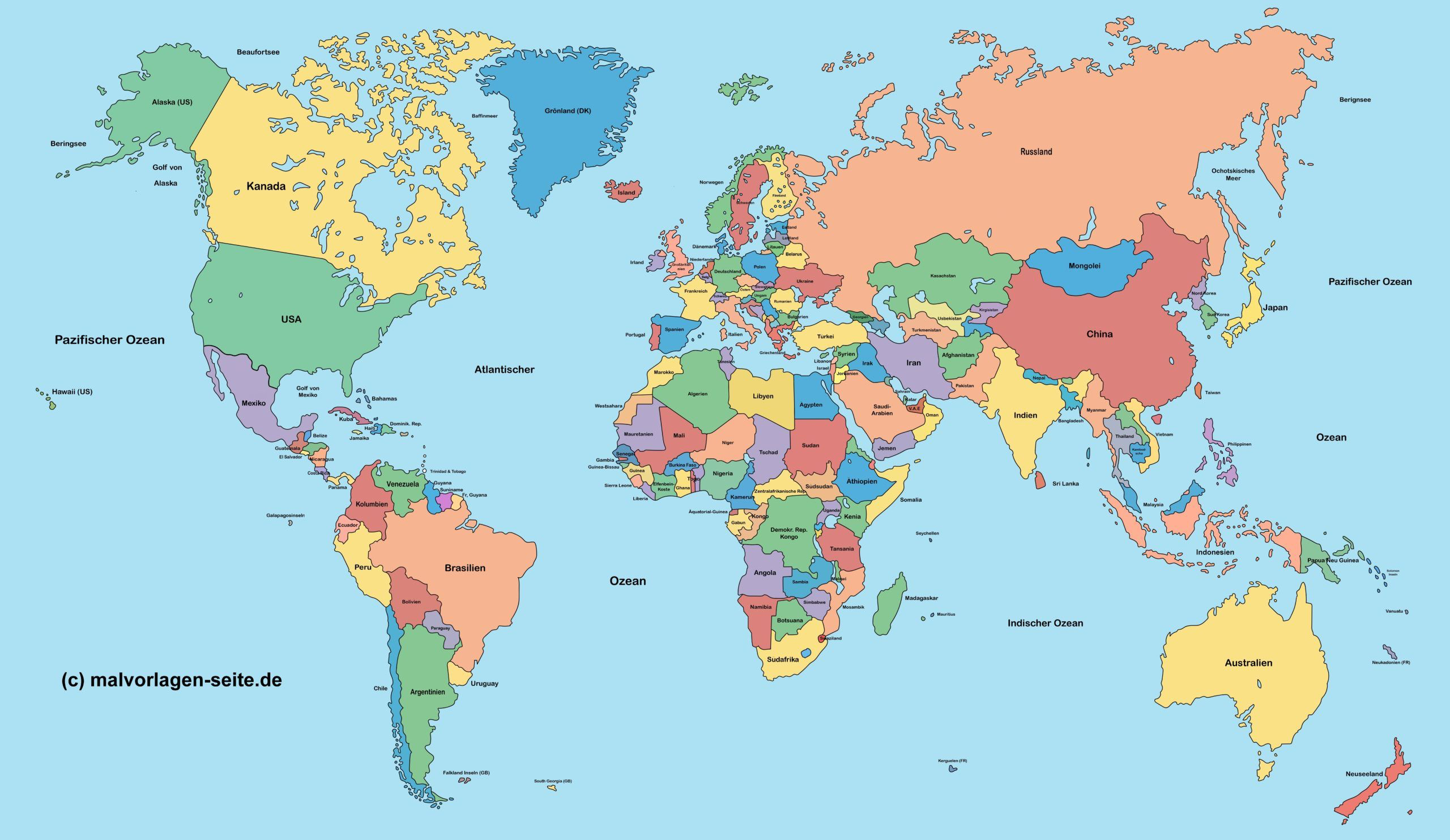